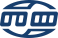 Обеспечение профессионального развития управленческих и педагогических кадров системы СПО


Е.П. Сичинский 
ректор ГБУ ДПО ЧИРПО
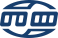 Формы обеспечения профессионального развития управленческих и педагогических кадров системы СПО в условиях ГБУ ДПО ЧИРПО
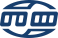 НОРМАТИВНО-ПРАВОВЫЕ ДОКУМЕНТЫ, ОПРЕДЕЛЯЩИЕ СОДЕРЖАНИЕ ДПО
Приказ Министерства здравоохранения и социального развития Российской Федерации от 26 августа 2010 г. N 761-н "Об утверждении Единого квалификационного справочника должностей руководителей, специалистов и служащих, раздел "Квалификационные характеристики должностей работников образования»
Приказ Министерства труда и социальной защиты РФ от 08.09. 2015г. №608-н «Об утверждении профессионального стандарта «Педагог профессионального обучения, профессионального образования и дополнительного профессионального образования»
Приказ Министерства образования и науки РФ от 22 декабря 2009 г. N 781 «Об утверждении и введении  Федерального государственного образовательного стандарта высшего профессионального образования по направлению подготовки 051000 «Профессиональное обучение» (по отраслям) (квалификация (степень) «бакалавр») (в ред. Приказа Минобрнауки РФ от 31.05.2011 N 1975)
Приказ Министерства образования и науки РФ от 22 декабря 2009 г. N 788 «Об утверждении и введении в действие федерального государственного образовательного стандарта высшего профессионального образования по направлению подготовки 050100 «Педагогическое образование» (квалификация (степень) "бакалавр")» (с изменениями от 31.05.2011 г.)
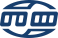 Требования профессионального стандарта к образованию и обучению педагога
Среднее профессиональное образование  или высшее образование.
Профессиональная переподготовка, направленность (профиль) которой соответствует преподаваемому учебному предмету, курсу, дисциплине (модулю).
При отсутствии педагогического образования – ДПО в области профессионального образования и (или) профессионального обучения.
Для преподавания дисциплин (модулей) профессионального учебного цикла программ СПО обязательно обучение по программам повышения квалификации, в том числе в форме стажировки в профильных организациях не реже 1 раза в 3 года.
Рекомендуется обучение по ДПП по профилю педагогической деятельности не реже 1 раза в 3 года.
Педагогические работники обязаны проходить обучение и проверку знаний и навыков в области охраны труда.
Мониторинг соответствия квалификации педагогических работников требованиям профессионального стандарта
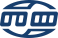 В мониторинге приняли участие:
47 ПОО Челябинской области

Исследование проводилось на основе анализа деятельности:
2 284 педагогов, из них:
1 705 преподавателей
495 мастеров производственного обучения
84 преподавателей/ мастеров производственного обучения, реализующих организационно-педагогическое сопровождение группы обучающихся
Объекты мониторинга: Содержание компетентности педагогических работников и её соответствие требованиям ПС к педагогам, выполняющим Обобщённые трудовые функции
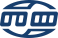 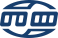 КРИТЕРИИ И ПОКАЗАТЕЛИ МОНИТОРИНГА СООТВЕТСТВИЯ КОМПЕТЕНТНОСТИ ПЕДАГОГИЧЕСКИХ РАБОТНИКОВ ТРЕБОВАНИЯМ ПРОФЕССИОНАЛЬНОГО СТАНДАРТА
Критерии:
Уровень образования и квалификации
Объём профессионально-педагогических умений
Объём профессионально-педагогических знаний

Показатели: 
От 3-4 до 20 показателей, раскрывающих содержание критериев
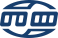 НЕДОСТАТОЧНО ВЫСОКО ОЦЕНИВАЕТСЯ УРОВЕНЬ СООТВЕТСТВИЯ КОМПЕТЕНТНОСТИ ПЕДАГОГОВ ТРЕБОВАНИЯМ ПРОФЕССИОНАЛЬНОГО СТАНДАРТА ПО ПОКАЗАТЕЛЯМ:
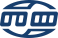 Принципы построения содержания ДПП
1.  Модульное построение ДПП
2.  Формирование содержания программ  ориентировано на содержание обобщенных трудовых функций.
3. Содержание модулей отражает перечень   выполняемых трудовых функций.
4. Содержание программ  дополнены  учебными курсами в соответствии с рекомендациями Министерства образования и науки, актуальными вопросами ПО
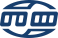 Изменение перечня программ профессиональной переподготовки
Было:
1. Менеджмент в образовании

2. Методика профессионального обучения
Стало:
1.Менеджмент в образовании
2. Методика профессионального обучения
3. Педагогика и методика обучения
4. Методика преподавания информатики
5. Методика преподавания ОБЖ
6. Методика преподавания естествознания
7. Организация деятельности специалиста в области воспитания
Перечень программ повышения квалификации (бюджет)
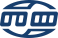 Для педагогических работников
1.Теория обучения и педагогические технологии
2.Организация профессиональной деятельности психолого-педагогического направления
3.Методика обучения и воспитания
4. Проектирование образовательной среды
5. Информационные технологии в образовании: базовый уровень  ИКТ-компетентности
6. Информационные технологии в образовании: продвинутый уровень  ИКТ-компетентности
7. Информационные технологии в образовании: применение электронного УМК  в процессе обучения студентов средствами АСУ на основе Moodle
8. Стажировки
Для руководящих работников
1.Инновационный менеджмент
2. Технологии воспитания и духовно-нравственного развития личности обучающихся, психолого-педагогическое сопровождение в образовательном процессе
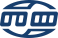 Перечень программ ПК (внебюджет)
1. ЭФФЕКТИВНАЯ ОРГАНИЗАЦИЯ АДМИНИСТРАТИВНО - ХОЗЯЙСТВЕННОЙ ДЕЯТЕЛЬНОСТИ
2. УПРАВЛЕНИЕ ФИНАНСОВО-ЭКОНОМИЧЕСКОЙ ДЕЯТЕЛЬНОСТЬЮ ОБРАЗОВАТЕЛЬНОГО УЧРЕЖДЕНИЯ В НОВЫХ УСЛОВИЯХ
3. ПРАВОВЫЕ ОСНОВЫ ТРУДОВЫХ ОТНОШЕНИЙ. СОВРЕМЕННЫЕ ТРЕБОВАНИЯ К ОФОРМЛЕНИЮ, ХРАНЕНИЮ И АРХИВИРОВАНИЮ ДОКУМЕНТОВ
4. УЧЕТ, ОТЧЕТНОСТЬ,  НАЛОГИ   ДЛЯ  БЮДЖЕТНЫХ  УЧРЕЖДЕНИЙ
5. ОРГАНИЗАЦИЯ ГОСУДАРСТВЕННЫХ И МУНИЦИПАЛЬНЫХ ЗАКУПОК С УЧЕТОМ ПОСЛЕДНИХ ИЗМЕНЕНИЙ В ЗАКОНОДАТЕЛЬСТВЕ 
6. ОСНОВЫ НАУЧНОГО ИССЛЕДОВАНИЯ 
7. ПУБЛИЧНЫЕ ВЫСТУПЛЕНИЯ И МАСТЕРСТВО ОБЩЕНИЯ
8. ПРОТИВОДЕЙСТВИЕ КОРРУПЦИИ В БЮДЖЕТНЫХ ОРГАНИЗАЦИЯХ
9. КРИЗИСНАЯ ПСИХОЛОГИЯ. ВИДЫ СТРЕССА И СПОСОБЫ ИХ ПРЕОДОЛЕНИЯ
10. ЛЕГО-КОНСТРУИРОВАНИЕ
11. ДИАГНОСТИКА, НАЛАДКА И ПРОФИЛАКТИКА РАБОТЫ ПЕРСОНАЛЬНОГО КОМПЬЮТЕРА
12. ПРИМЕНЕНИЕ ПРОФЕССИОНАЛЬНЫХ СТАНДАРТОВ
13. ПСИХОЛОГО-ПЕДАГОГИЧЕСКОЕ СОПРОВОЖДЕНИЕ ДЕТЕЙ С НАРУШЕНИЯМИ РЕЧИ В УСЛОВИЯХ РЕАЛИЗАЦИИ ФГОС ДО
14. ТЕХНОЛОГИЯ НАПИСАНИЯ НАУЧНЫХ, ХУДОЖЕСТВЕННЫХ, ПУБЛИЦИСТИЧЕСКИХ ТЕКСТОВ
15. ЗАЩИТА ПЕРСОНАЛЬНЫХ ДАННЫХ
16. УПРАВЛЕНИЕ ПЕРСОНАЛОМ
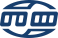 Расширение перечня программ профессиональных стажировок
БЫЛО

Стажировки по овладению современными технологиями и оборудованием по  рабочим профессиям

Зарубежные  стажировки
СТАЛО

1. Разработка и обновление образовательных программ с учетом требований профессиональных стандартов
2. Использования САПР (система трехмерного моделирования КОМПАС 3D)
3. Особенности преподавание темы «Основы медицинских знаний в дисциплине ОБЖ»
4. Организация преподавания профессиональных модулей по образовательной программе «Дошкольное образование» 
5. Проектирование занятий по физической культуре в ПОО с учетом профильной направленности  основной профессиональной образовательной программы СПО (ОПОП СПО) на базе основного общего образования
6. Реализация профессионального модуля «Основы предпринимательства и трудоустройства на работу»
7. Применение современного оборудования и технологий фирмы  КНАУФ 
8. Особенности формирования коммуникативной компетенции обучающихся в рамках реализации профильного блока  учебной дисциплины «Английский язык»
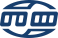 Формы ДПО
Очная (выездные 11 групп,  стационарные 14 групп)
Очная с использованием on-line трансляции (788ч.)
Заочная с применением ДОТ (19 программ, 1086 человек)
По индивидуальному учебному плану
По накопительной системе
Стажировки на рабочих местах или выполнении  новых трудовых функций
ИТОГОВЫЙ КОНТРОЛЬ:
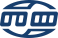 ДПП повышение квалификации : - онлайн-тестирование - презентация проектов- защита отчета по итогам обучения- мини-конференция - круглый стол -компьютерное тестирование  ДПП профессиональная переподготовка-защита итоговой аттестационной работы + публикация материалов
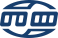 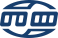 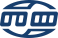 Конкурсы профмастерства
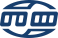 Проблемы
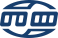 Неявка слушателей на занятия по различным основаниям
При организации выездных занятий на базе ПОО формируются неоднородные группы
Финансирование стажировок из внебюджетных средств ограничивает возможность комплектования групп
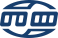 БЛАГОДАРЮ ЗА ВНИМАНИЕ!